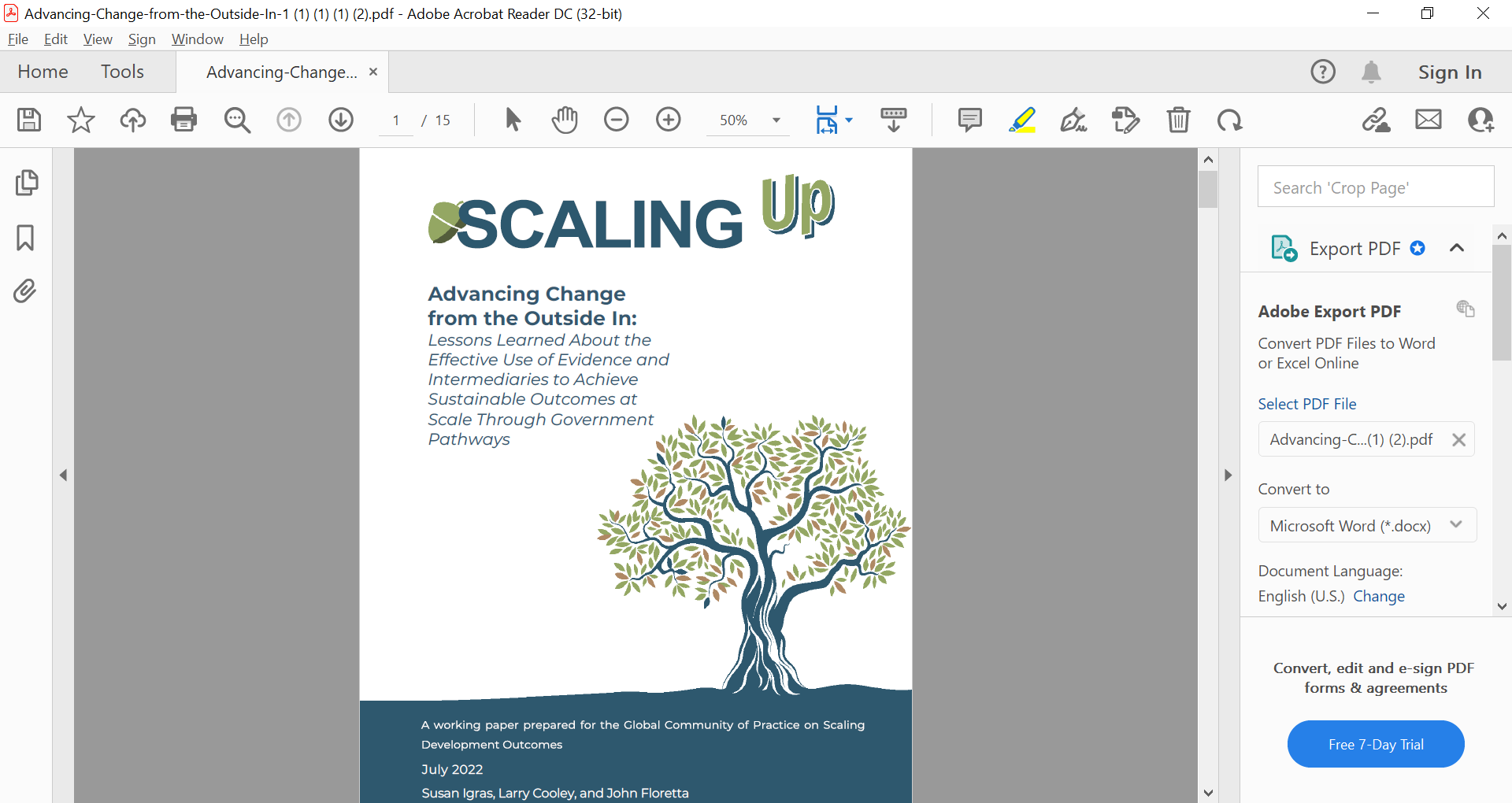 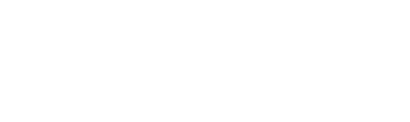 Moving from measuring impact of a scaling program …
Outcomes (e.g., changes in learning, health)

Reach and equity

Efficiency and cost

“Fidelity” to key mechanisms of original model
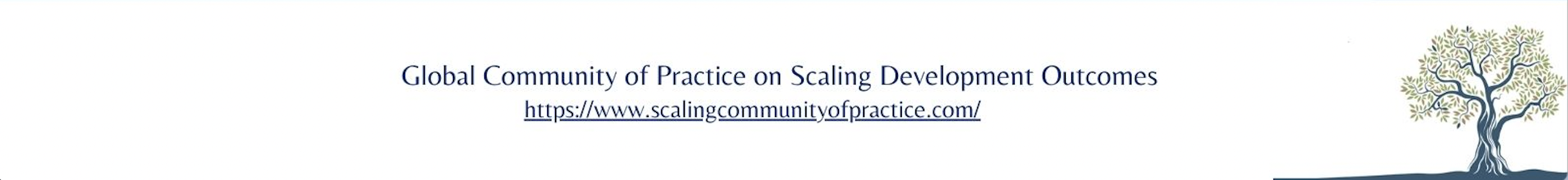 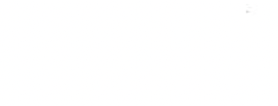 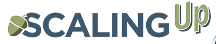 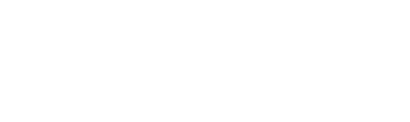 … to assessing how a government is “institutionalizing” the program
Low Institutionalization (1)
Full Institutionalization (4)
Significant Institutionalization (3)
Emerging Institutionalization (2)
Leadership
GOVERNANCE
Policy
Coordination
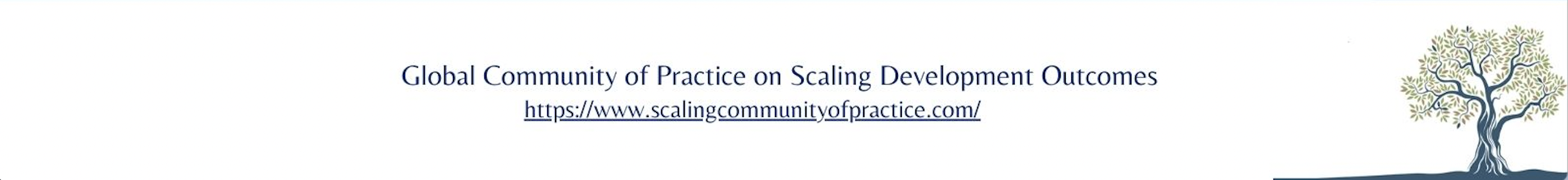 PLANNING, BUDGETING, AND FINANCE
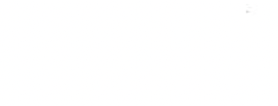 Planning
Budgeting and Finance
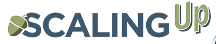 HUMAN RESOURCES
Staffing
Training & Supervision
INFRASTRUCTURE & MATERIALS
Physical Infrastructure
Procurement & Distribution
ACCOUNTABILITY & LEARNING
Standards
Monitoring, Evaluation, and Learning (MEL)
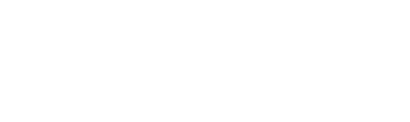 E.g., Last Mile Health model evolved from (direct) service delivery focused …
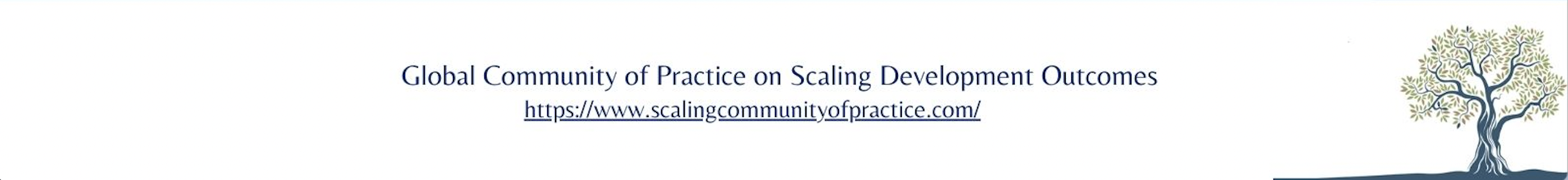 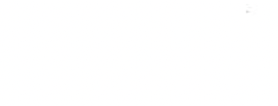 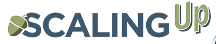 [Speaker Notes: Not always working through gov’t approach
Last mile health program model 2013-2014]
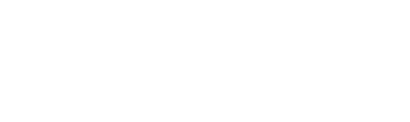 … to Delivery, Upskill, and Strengthen
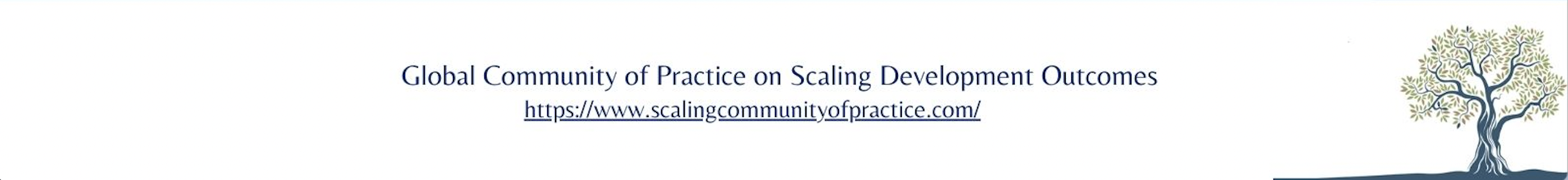 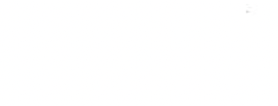 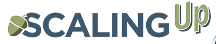 [Speaker Notes: Current theory of change
Upskilling and training workforce and leaders
Strengthening the health system function]
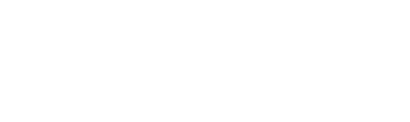 Path from service delivery to systems strengthening
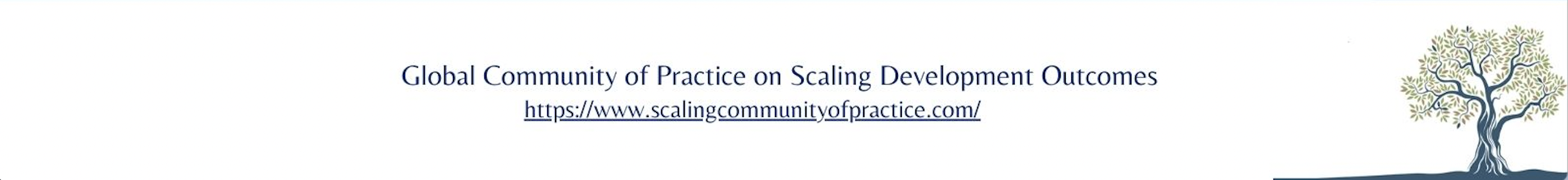 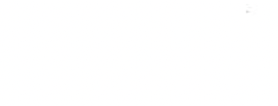 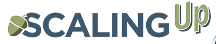 [Speaker Notes: New metrics -- 21 domains with indicators]
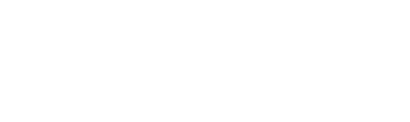 Path from service delivery to systems strengthening
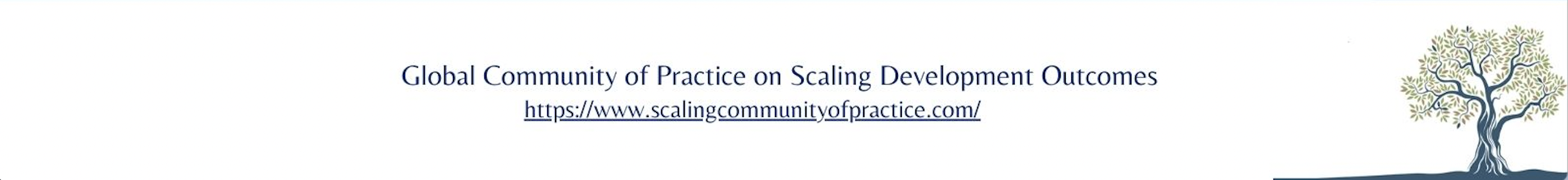 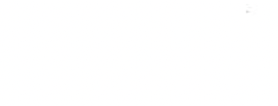 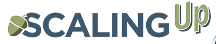 [Speaker Notes: Moving from delivery to a systems strengthening
M&E approaches need to adapt on the reality on the right – one factor is when you move to delivery through you are moving to systems beyond direct control
Contribution and attribution (Nan, Anglela)
Anglela: Process – Spectrum (not binary)]
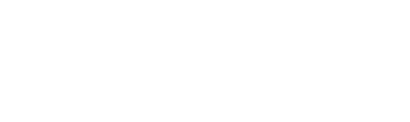 Collaborative engagements and systems support roles critical to institutionalization
Technical support on design, implementation, and M&E…

…and also facilitating relationships to donors and researchers

Working across multiple levels (“from communities to the capital”), embedded models within ministries

Sharing responsibility and costs 

Overall: Shifting mindsets and capabilities to think and walk in government’s shoes
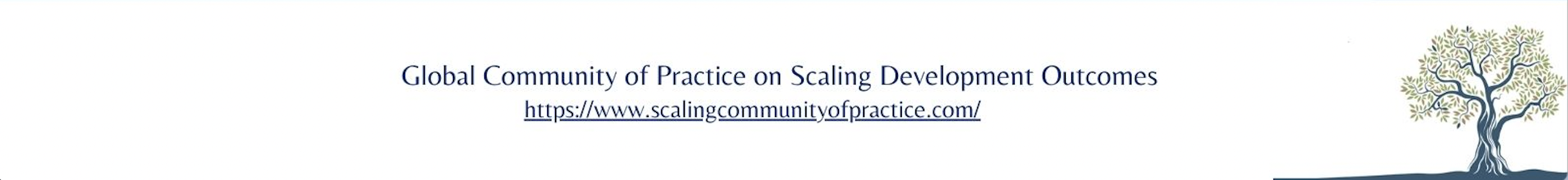 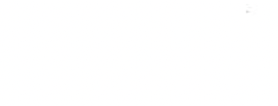 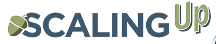 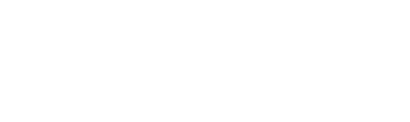 “Systems savvy” approaches to institutionalization
Personnel: Champions are critical but key gov’t actors (political, policymakers, technical, MEL) are also often transferred

Financing: 
Budget lines maturity model (Angela, FAH)
No budget line but real in-kind contributions
Secured budget line but not funded
Funded budget line 
Funded budget line which increases annually
Community health investment case (Living Goods in Kenya)

Policy:
E.g., Educate! helping to update Rwanda entrepreneurship curriculum
Last Mile Health part of Liberia govt review of community health policy
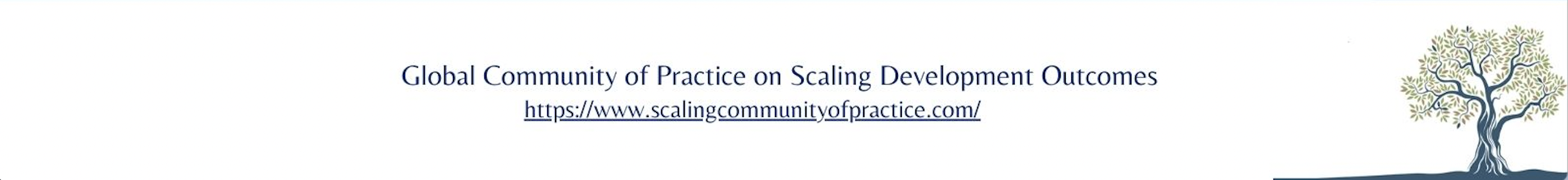 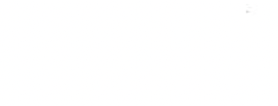 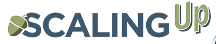 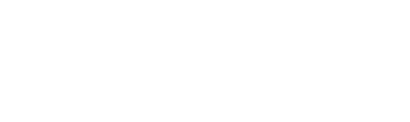 M&E of institutionalization: Building monitoring systems
How to get good actionable data in the system? (Moitshepi, Young1ove)

Move from external monitoring to improving govt’s own data collection 

Developing shared questions with the govt – helping to build data systems to answer their questions (Nan, Last Mile Health)

Capacity building and data review meetings at national and local levels
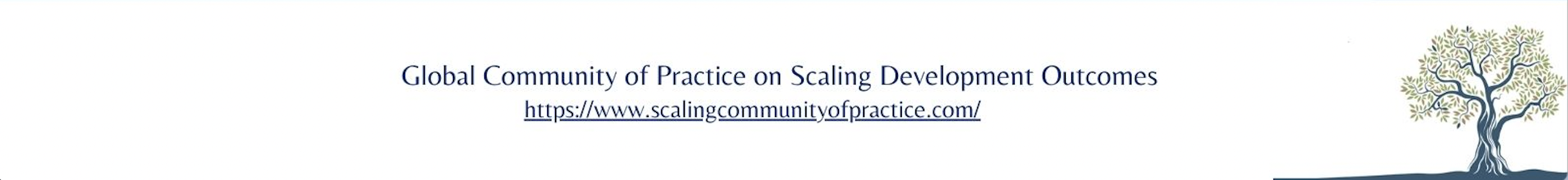 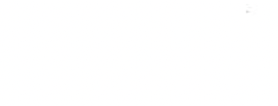 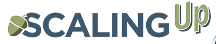 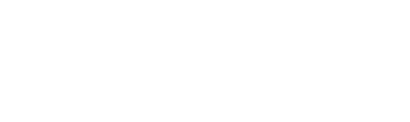 M&E of institutionalization: Building evaluation partnerships
Many govt’s don’t have formal program evaluation units

Intermediary NGOs leveraged their networks with domestic and int’l academic institutions and consultants
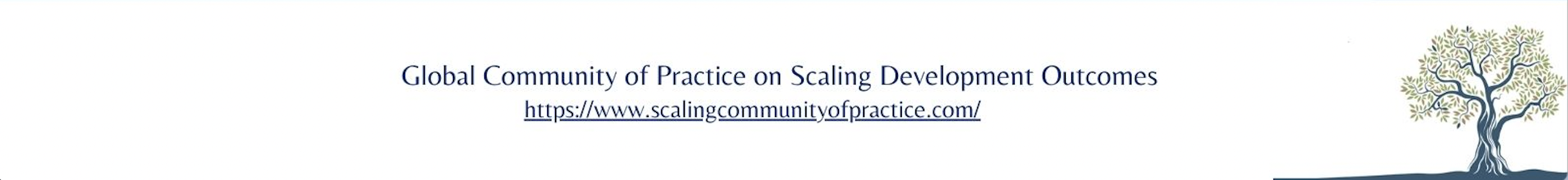 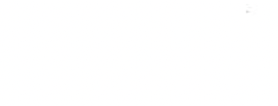 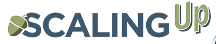 [Speaker Notes: engage with external organizations to evaluate more rigorously the impact of the interventions. Many governments don't have formal program evaluation units. The NGOs leveraged their networks with domestic and international academic institutions and consultants, and their technical expertise, to help governments more effectively evaluate impact at scale through RCTs and other methods, and to understand the scaling process better through the integration of implementation science research.]
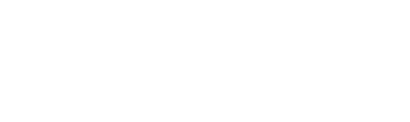 M&E of institutionalization: Considering both hard and soft elements
Additional signals of serious gov’t commitment 
Are breadth skills measured in the national exam? (Educate!)

Are there champions in the system advocating for the program? 

Motivation and energy of frontline deliverers?  Are they seeing the change?
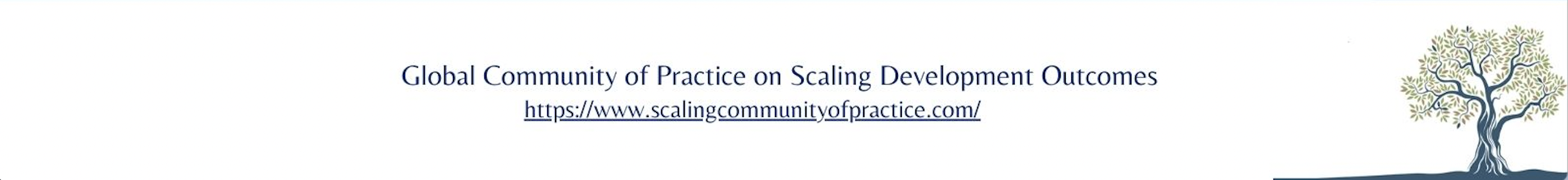 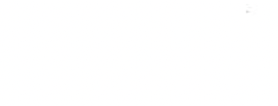 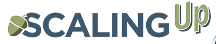 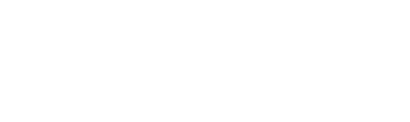 Prompts further reflections of role of “intermediary orgs” in institutionalization
Support in design, implementation, and M&E

And roles upstream and downstream, including building coalitions
Gov’t: Access, trust, relationships
As well as donors, civil society, researchers

Innovating through direct implementation -- Learning plots to adapt and prototype, refine 

Role of flexible v. projectized funding
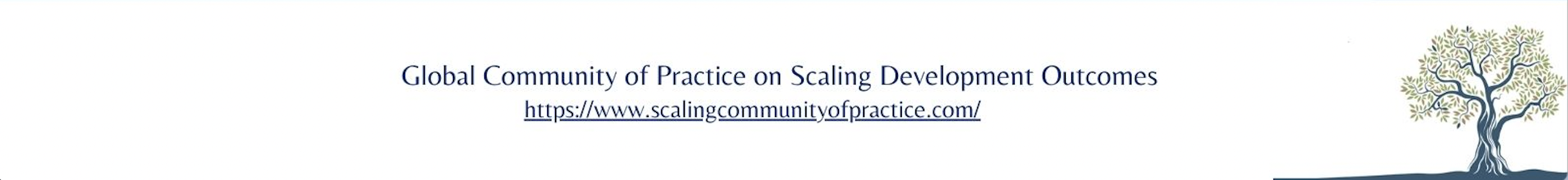 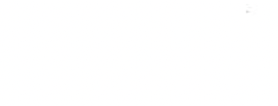 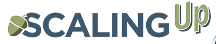